Статья на тему:
«Использование игровой деятельности в процессе изучения английского языка”
Автор: БАЛУЕВА ИЗАБЕЛЛА ВЛАДИМИРОВНА, УЧИТЕЛЬ АНГЛИЙСКОГО ЯЗЫКА ШКОЛЫ “ СТУПЕНИ”
 
»
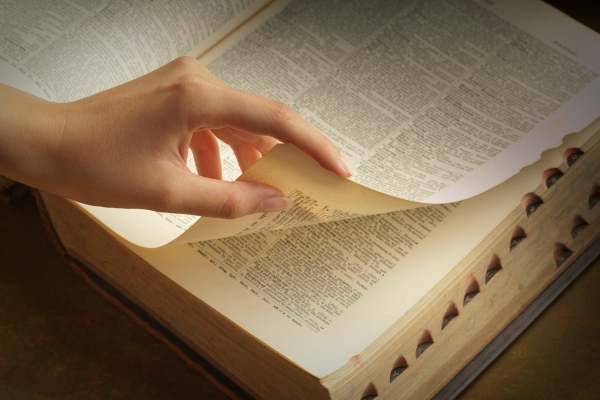 Определение игры
Классификация игр
В классификации М. Ф. Стронина обучающие игры могут быть разделены на творческие и подготовительные.

Подготовительные игры, в свою очередь, подразделяются на лексические, орфографические, грамматические и фонетические. Главной задачей игр может считаться формирование речевых навыков.

Творческие подразделяются на аудитивные, речевые, ролевые. Рассчитаны на дальнейшее усовершенствование речевых навыков, умений, формирование коммуникативной компетенции, развитие творческих способностей
Задачи грамматических подготовительных игр
Задачи лексических подготовительных игр
Фонетические игры направлены на обучение детей правильному произношению изучаемого лексического и грамматического материала. 	Использование орфографических игр позволяет не только обеспечить усвоение правописания, но и развивает графическую память учащихся
Аудитивные игры направлены на обучение выявления смысла высказываний на слух, выделения главного из потока информации, распознавания речевых образцов, развитие слуховой памяти и слуховой реакции. Требуют использования соответствующих технических средств обучения
Речевые игры способствуют активизации и закреплению речевых навыков, умений. Направлены на обучение учащихся творчески и практически применять полученные речевые навыки, логически, последовательно и грамматически правильно оформлять собственные монологические высказывания.
Ролевые игры подразумевают организацию иноязычного диалогического общения, создание условий, максимально отвечающих условиям реальных коммуникативных актов. Использование ролевых игр способствует реализации компетентностного, индивидуального подходов в обучении. Позволяет использовать язык как средство общения, актуализируя вербальные и невербальные коммуникативные методы.
Спасибо за внимание!